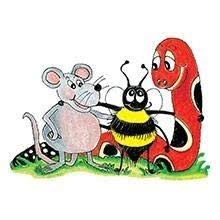 Jolly Grammar
5b-8
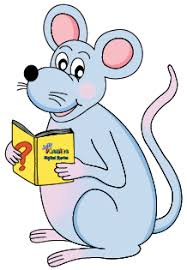 Spelling Test 22
negate
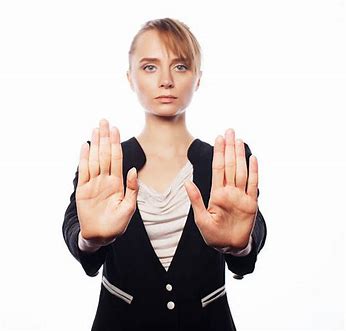 negate
 decorate
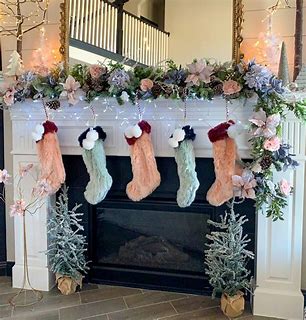 negate
 decorate
 pollinate
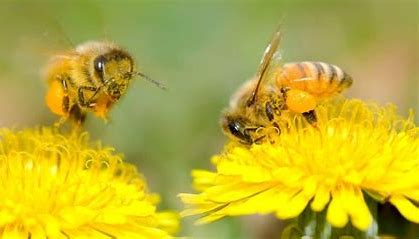 negate
 decorate
 pollinate
 frustrate
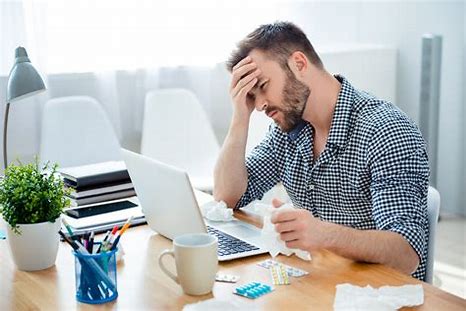 negate
 decorate
 pollinate
 frustrate
 activate
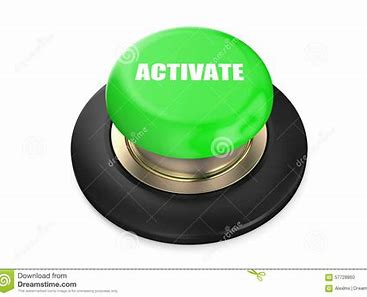 negate
 decorate
 pollinate
 frustrate
 activate
 captivate
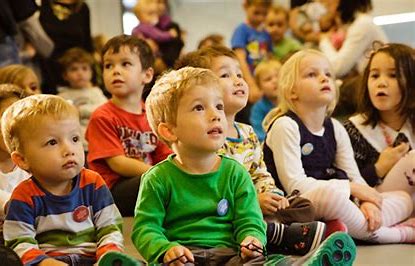 negate
 decorate
 pollinate
 frustrate
 activate
 captivate
 hibernate
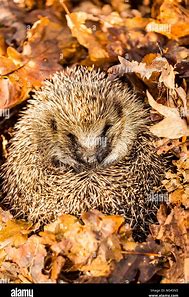 negate
 decorate
 pollinate
 frustrate
 activate
 captivate
 hibernate
 complicate
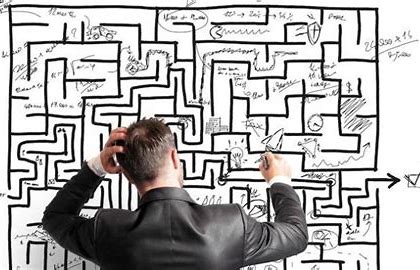 negate
 decorate
 pollinate
 frustrate
 activate
 captivate
 hibernate
 complicate
 formulate
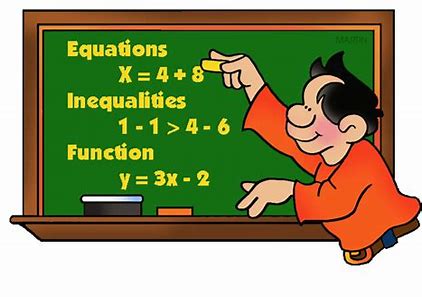 10. circulate
negate
 decorate
 pollinate
 frustrate
 activate
 captivate
 hibernate
 complicate
 formulate
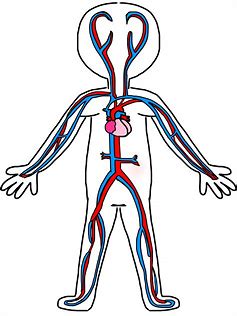 10. circulate
11. originate
negate
 decorate
 pollinate
 frustrate
 activate
 captivate
 hibernate
 complicate
 formulate
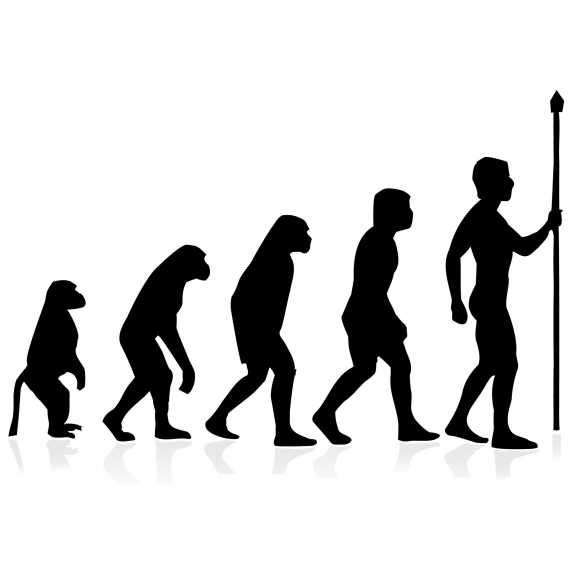 10. circulate
11. originate
12. aggravate
negate
 decorate
 pollinate
 frustrate
 activate
 captivate
 hibernate
 complicate
 formulate
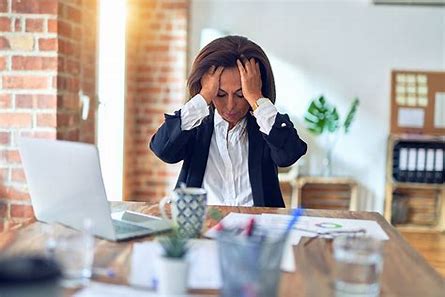 10. circulate
11. originate
12. aggravate
13. vaccinate
negate
 decorate
 pollinate
 frustrate
 activate
 captivate
 hibernate
 complicate
 formulate
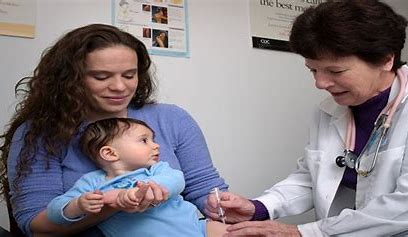 10. circulate
11. originate
12. aggravate
13. vaccinate
14. participate
negate
 decorate
 pollinate
 frustrate
 activate
 captivate
 hibernate
 complicate
 formulate
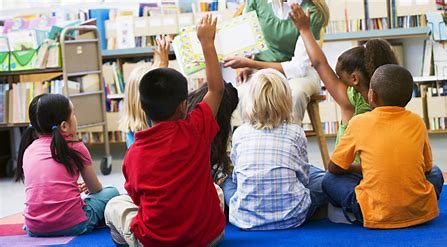 10. circulate
11. originate
12. aggravate
13. vaccinate
14. participate
15. invalidate
negate
 decorate
 pollinate
 frustrate
 activate
 captivate
 hibernate
 complicate
 formulate
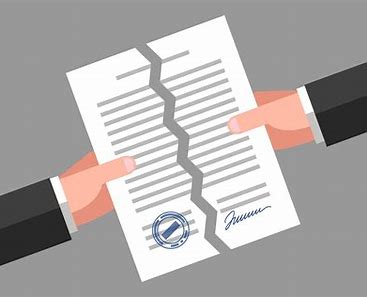 10. circulate
11. originate
12. aggravate
13. vaccinate
14. participate
15. invalidate
16. speculate
negate
 decorate
 pollinate
 frustrate
 activate
 captivate
 hibernate
 complicate
 formulate
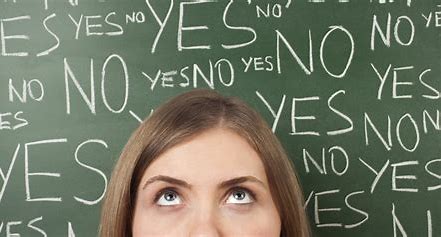 10. circulate
11. originate
12. aggravate
13. vaccinate
14. participate
15. invalidate
16. speculate
17. culminate
negate
 decorate
 pollinate
 frustrate
 activate
 captivate
 hibernate
 complicate
 formulate
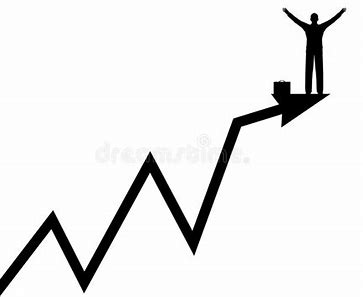 10. circulate
11. originate
12. aggravate
13. vaccinate
14. participate
15. invalidate
16. speculate
17. culminate
18. appreciate
negate
 decorate
 pollinate
 frustrate
 activate
 captivate
 hibernate
 complicate
 formulate
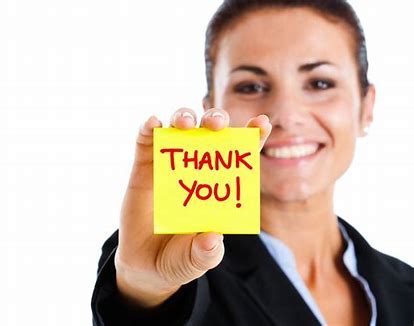 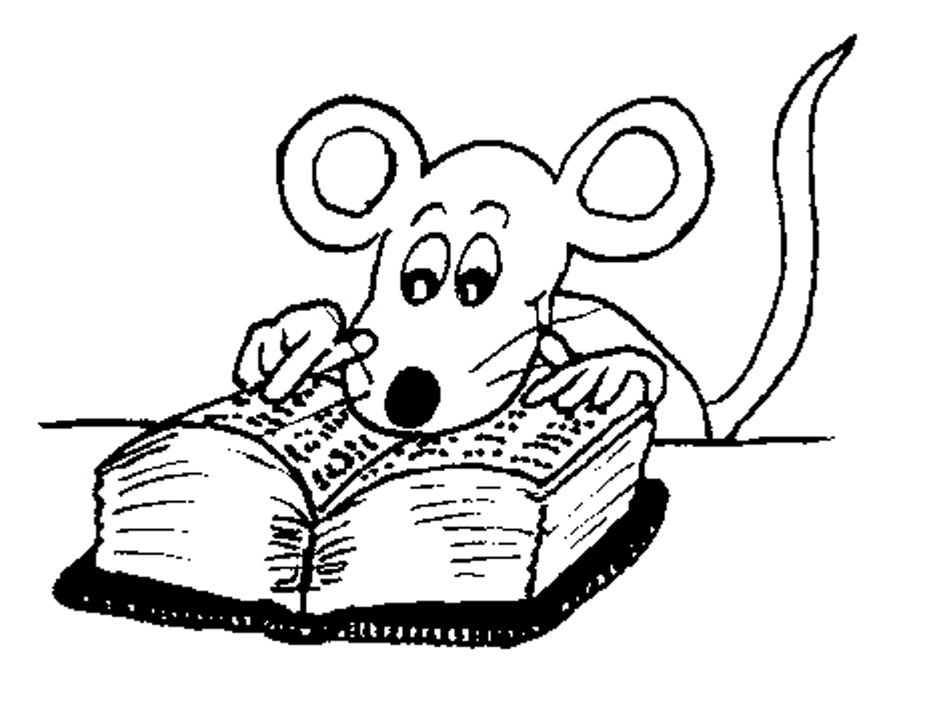 Let’s Review
<-se><-ze>
Suffixes.
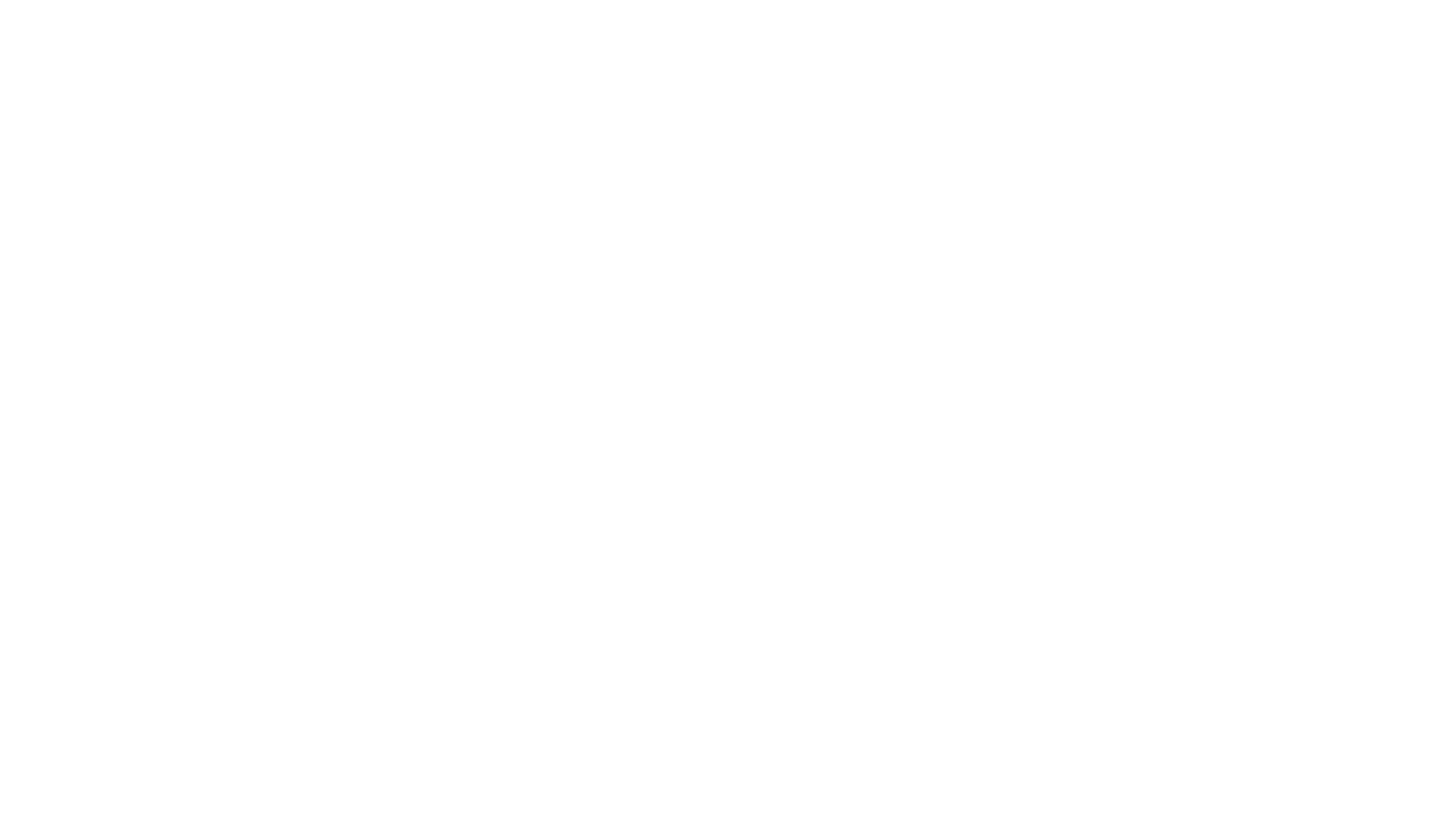 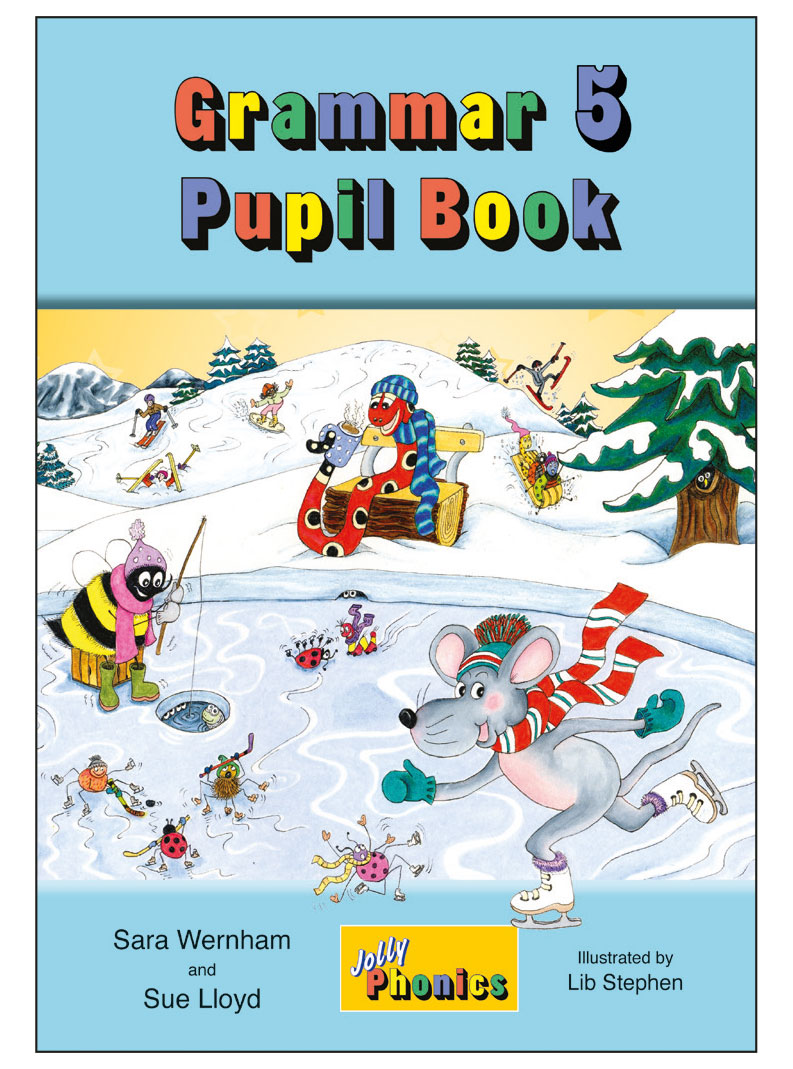 Activity Page

Nouns or Verbs?
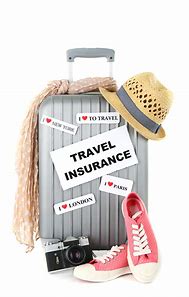 We strongly advise tourists to have travel insurance.



My dad gave me some sensible advice about the future .
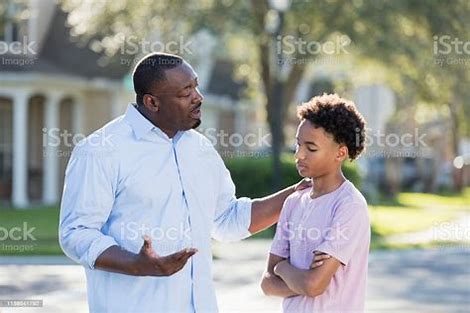 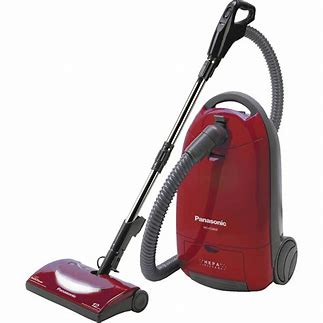 Electrical devices, such as vacuum cleaners and toasters are used in many homes.


How did he devise such a clever plan?
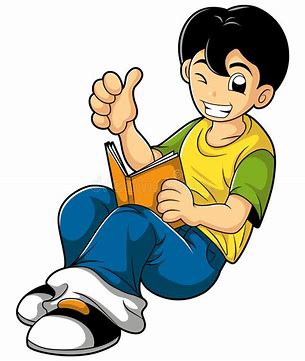 I must practise the piano every day after school.


The have football practice everyday Wednesday afternoon.
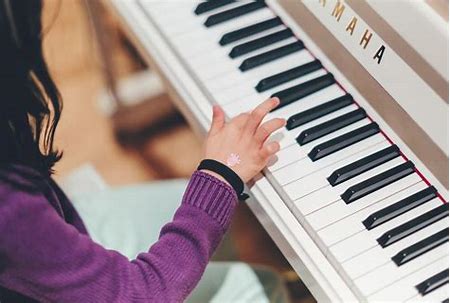 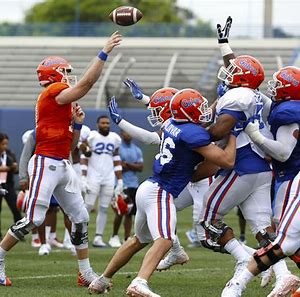 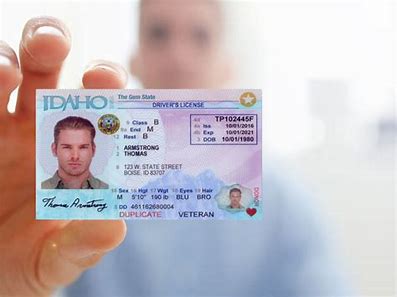 The driver showed his licence to the police officer.



Every year, they license many pilots to fly planes.
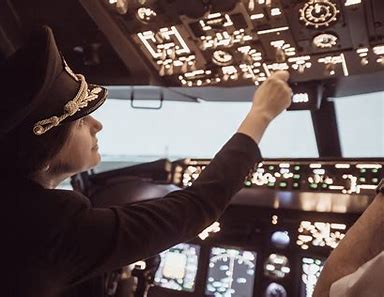 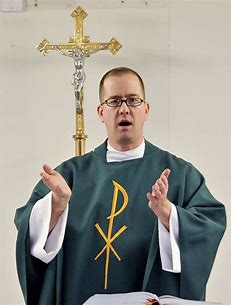 In ancient Greece, people believed that priests had the gift of prophecy.



The king asked them to prophesy who would win the battle.
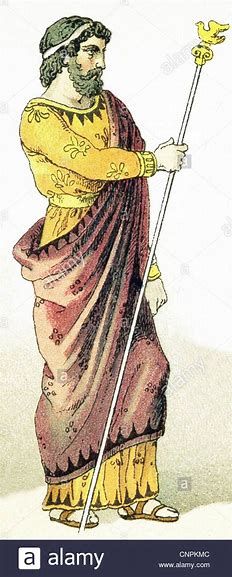 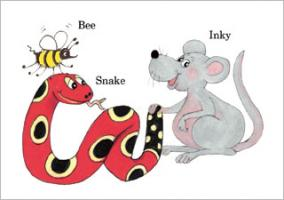 See you
 next time!